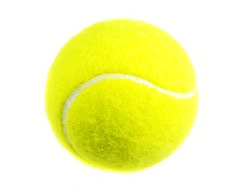 Specifičnosti prehrane tenisača prije, za vrijeme i nakon napora
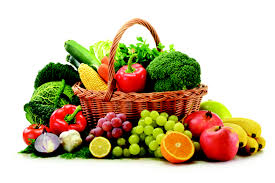 Dr.sc. Mia Kurek, nutricionist
9. Kongres ZTTH, Zagreb 1. i 2. travnja NTC
1
Kako do pobjede?
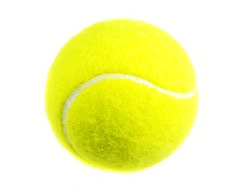 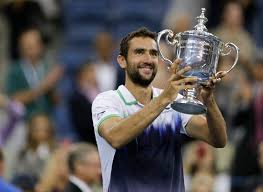 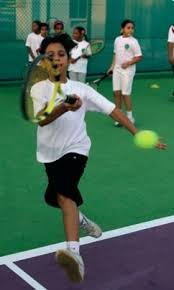 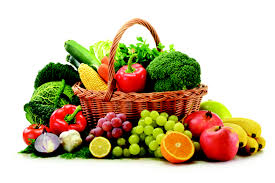 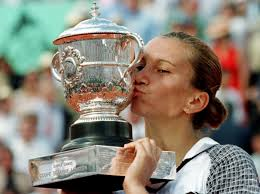 TIM
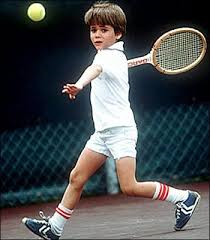 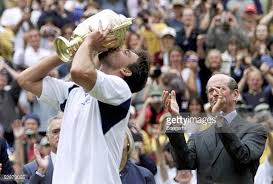 9. Kongres ZTTH, Zagreb 1. i 2. travnja NTC
2
[Speaker Notes: Vrlo je važno raditi kao ekipa, kako sa igračeve tako i sa trenerove strane. Tenisač je onaj koji radi promjene, koji ih želi napraviti kako bi poboljšao svoje mogućnosti a to uključuje i pomoć svih sudionika i to support, pdoljednost, ohrabrenje itd]
Pravilna prehrana tenisača
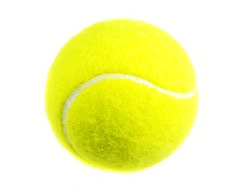 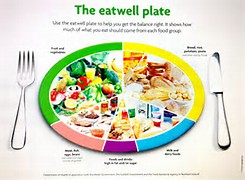 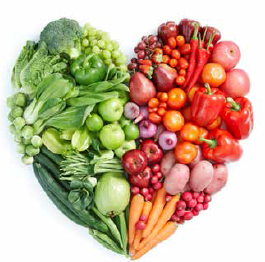 Hidratacija
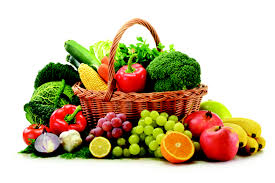 Energija
Obnova i 
izgradnja mišića
Izdržljivost
Oporavak
Obnova
Uravnotežen unos makro/mikro nutrijenata 
Jesti manje ali češće
 Odgovarajući omjer nutrijenata će poboljšati izvedbu i povećati energetske zalihe
9. Kongres ZTTH, Zagreb 1. i 2. travnja NTC
3
[Speaker Notes: Stoga, moja uloga kao nutriicionista je pokazati da postoji potreba za promjenom i omogućiti sportašu sve potrebne informacije kako bi poboljšao svoju prehranu. Vrlo je važnokontinuirano unositi energiju jesti malo ali redovno tijekom cijelog dana. CHO; P, za izgradnju i obrnovu tijela. I masti su vrlo bitne kao izvor enegije, za povećanjeizdržljivosti, oporavak i zacijeljivanje rana,z apravilno funcioniranje živčanog sustava isl. 
Pravilno unošenje izvora energije, jesti više manjih obroka ali češće]
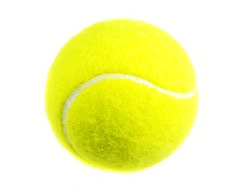 Dobro izbalansiran energetski unos:
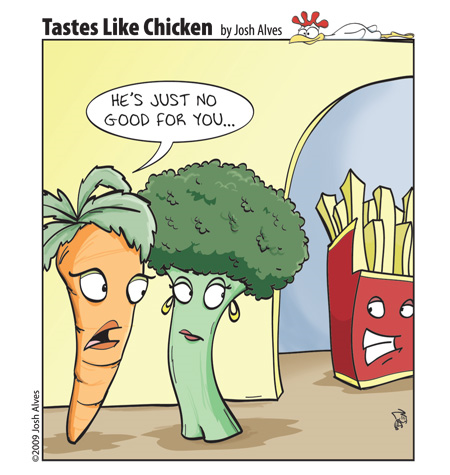 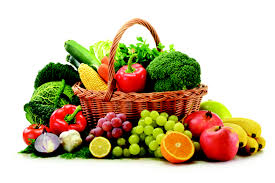 Otklanja umor i povećava energetske zalihe 
       (tijekom napora i cijeli dan)
Vodi boljem i bržem oporavku
Umanjuje bolove i upale, poboljšan imunitet
Smanjuje rizik od ozljeda
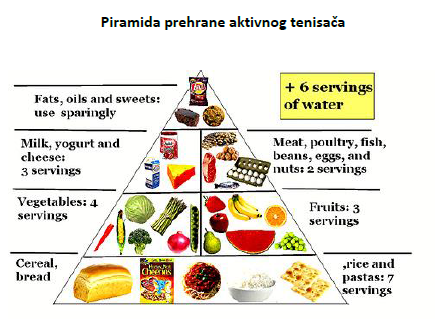 9. Kongres ZTTH, Zagreb 1. i 2. travnja NTC
4
[Speaker Notes: Kao što vam je možda već poznato, adekvatan unos nutrijenata može otkloniti umor i povećati energetske zalihe, tijekom treninga ili meča ali i kroz ostatak dana; vodi boljem itd...
Cilj kod svakog sportaša j eosigurati maskimalno moguće energije mišićima za brz i dobar rad te za što bolji performans. A to vodi ka uspjehu i pbjedi što je u konačnici cilj svakog natjecatelja.]
Trening – meč - napor
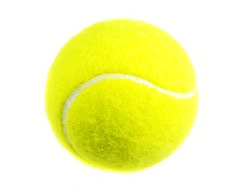 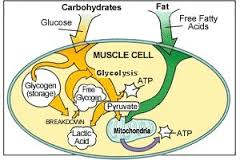 KONCEPT RASPOLOŽIVOSTI ENERGIJE
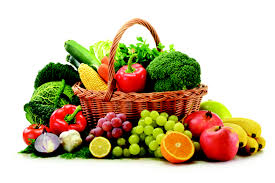 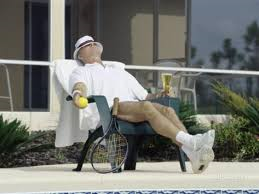 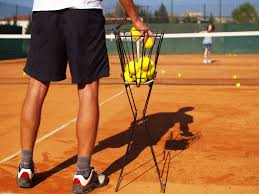 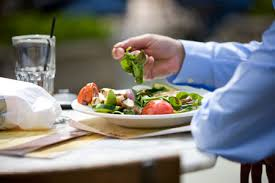 Potrošnja 
(+ održavanje za aktivnosti > 1h)
Punjenje energetskih zaliha
Recovery, fueling
Obnova:
glikogen +elektroliti +proteini
+ voda
Hidratacija 
+ elektroliti 
+ energija
Superkompenzacija
glikogena
9. Kongres ZTTH, Zagreb 1. i 2. travnja NTC
5
[Speaker Notes: Ispražnjene zalihe mišićnog glikogena su limitirajući čimbenik u dugotrajnim treninzima
Superkompenzacijom (popunjavanjem) mišićnog glikogena koncetracija u mišićima mu se može gotovo udvostručiti 
Superkompenzacija= specifični plan treninga i prehrane (6 dana ili kraće 1 dan bez aktivnsti i 10g/kg tm unos CHO)
Superkompenzaija je korisna kod aktivnosti >90 min 
Redovite vježbe izdržljivosti potiču superkompenzaciju jer povećavaju aktivnost glikogen sintaze -> enzim z apohranu glukoze u glikogen
Glikogen veze vodu 
Koncept train low compete high?

Ispražnjene zalihe mišićnog glikogena su limitirajući čimbenik u dugotrajnim treninzima
Uvećane zalihu produžuju moguće vrijme treniranja]
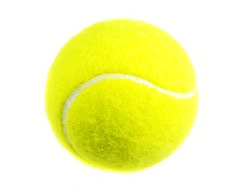 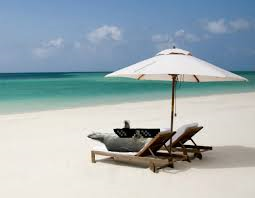 Prije NAPORA
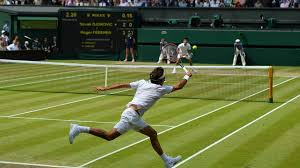 [TIMELINE]
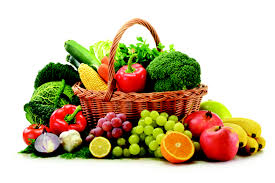 Početak napora
3-4 h prije
2-4 dana prije
Kako se približavamo naporu:
Ugljikohirdati                              (4h prije 4g/TM, 3h prije 3g/TM, 2h prije 2g/TM)
 Proteini
           Masti, vlakna
Fokus na hranu bogatu ugljikohidratima / energetski napitci koji se lako i brzo probavljaju
Nastavak punjenja zaliha mišićnog gikogena, hidracija, prevencija gladi
Carbs loading
9. Kongres ZTTH, Zagreb 1. i 2. travnja NTC
6
[Speaker Notes: Izbjegavati glad i GI šok 
Prehrana bazirana na ugljikohidratima, malo masti (treba duži period da se probavi), vrlo malo vlakana (može doći do naputosti i probavnih smetnji) te umjereno proteina
Nekada 30 min prije napora nije poželno ništa konzumirati. Ukoliko je to slučaj tada je dobar izbor usitnjena /izmiksana hrana 1-2 h prije

Fokusirati se na polutekuće proizvode (puding, jogurt, smoothie...)
Konzumirati snack 
Kod nekih igrača visok unos jednostavnih (brzih šećera)  h prije natjecanja može izazvati tzv. Reaktivnu  hipoglikemiju. Zbog unosa UH hiperglikemija i hiperinzulinemija se pojavljuju na početku vježbanja a zatim tijekom  vježbanja nastaje hioglikemija. Zbog inzulina je smanjena lipoliza i iskorištavanje masti kao izvora energije te se glikogen ubrzano troši. 

nastavak punjenja zalih amišićnog gikogena , hidracija, prevencija gladi 
4h prije 4g/TM, 3h prije 3g/TM, 2h prije 2g/TM itd
Malo vlakana i malo do umjereno proteina te malo masti (usporava pražnjenej želuca)
Žitarice sa mlijekom
Riža na mlijeku
Banana
Voćna salata
Voćni frape /smoothie
Grožđice
Suhe smokve
rižoto]
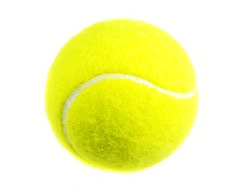 Prije napora
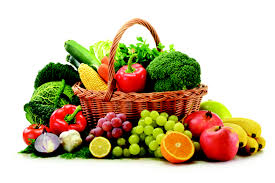 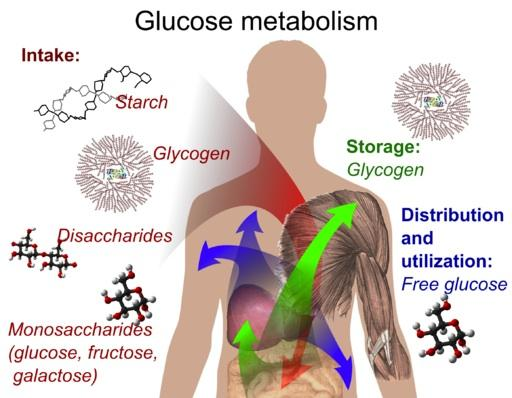 ugljikohidrati 
30-60 min prije
3-4 h prije
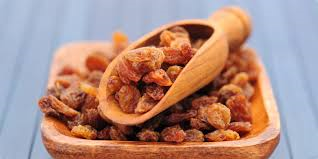 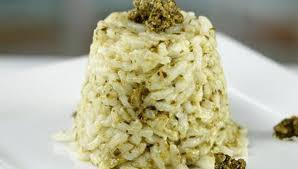 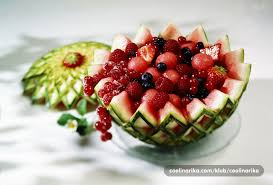 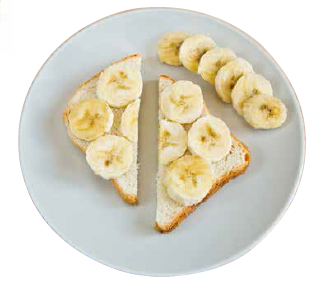 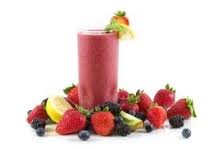 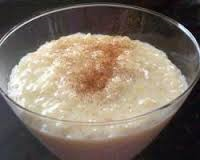 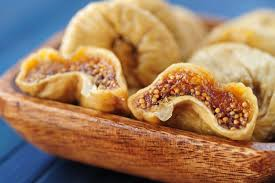 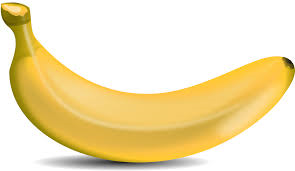 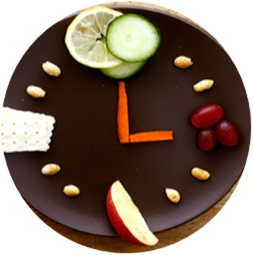 Vrijeme je ključ uspjeha – mini obrok 30 min prije natjecanja
9. Kongres ZTTH, Zagreb 1. i 2. travnja NTC
7
[Speaker Notes: Prije napora potrebno je unijeti oko 30g cHO 30-60 min orije. Na slikama su prikazane neke jednostavne ideje koje su nam lako dostupne i jeftine... Ključ je timinig, 30 min prije početka meča. Tekući proizvodi su lakše probavljivi. Ključ je pronaći onon što pojedincu najviše paše..]
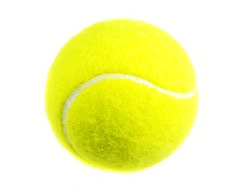 Za vrijeme napora (trening/meč)
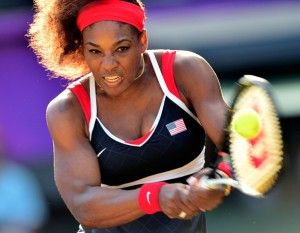 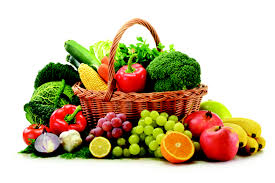 Ugljikohidrati imaju ergogeni učinak kod napora > 1h  usporeno trošenje glikogena

KONZUMIRATI energetska pića sa kompleksnIm ugljikohidratima (radije nego voda)
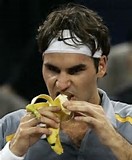 Ubrzani transport energije u mišićima
PITI ! PITI ! PITI !
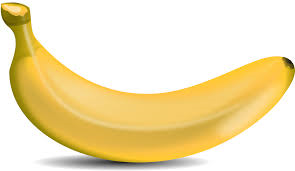 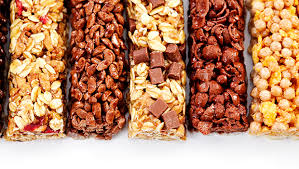 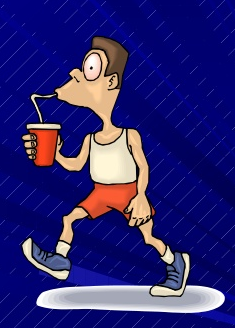 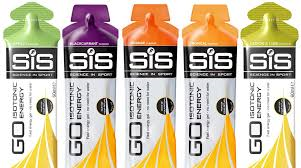 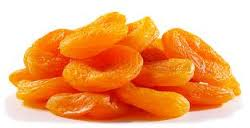 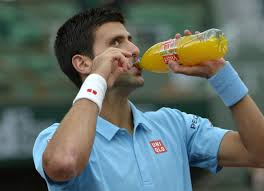 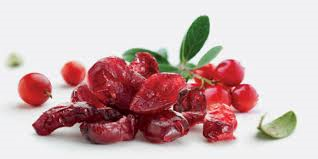 9. Kongres ZTTH, Zagreb 1. i 2. travnja NTC
8
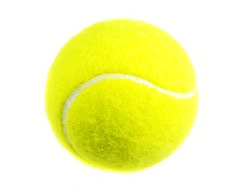 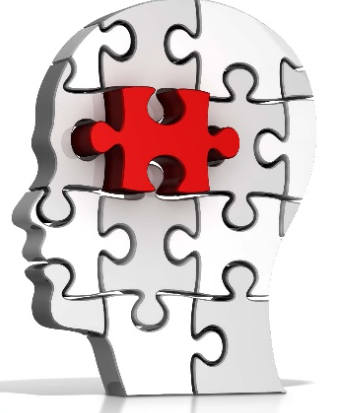 NAKON TRENINGA/MEČA
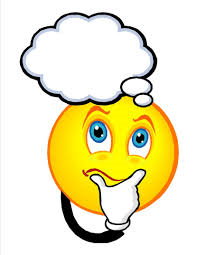 Za optimalan oporavak prvo se treba definirati izvor umora
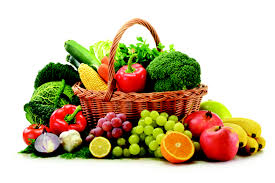 METABOLIČKI UMOR 
(zalihe energije)
Glavni ciljevi post-recovery perioda
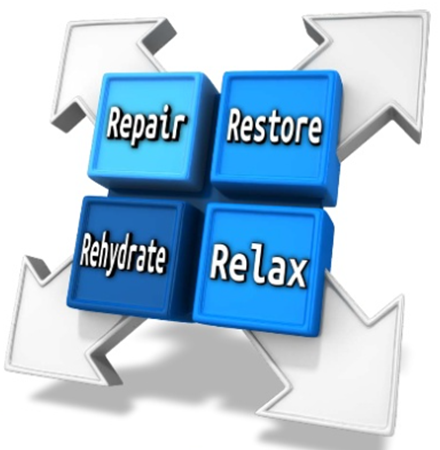 CENTRALNI ŽIVČANI SUSTAV
(mozak)
UMOR
PERIFERNI 
ŽIVČANI SUSTAV
(mišići)
FIZIOLOŠKI UMOR
(emocionalni, socijalni, kulturološki)
UMOR NAKON PUTOVANJA
9. Kongres ZTTH, Zagreb 1. i 2. travnja NTC
9
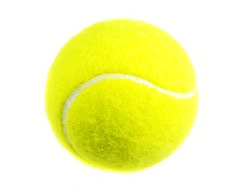 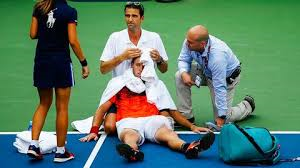 „cijena intezivnog napora”
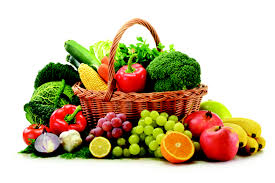 1000-3500 mL vode
   5 g NaCl
      150-250 g mišićnog glikogena
        50 g jetrenog glikogena
       50-100 g intramuskularnih triglicerida
      50 g adipoznog tkiva
		 Tijekom 2 h vježbanja moguća je potrošnja 
		    200-300 g glikogena ali tijelo može apsorbirati samo 60 g/h
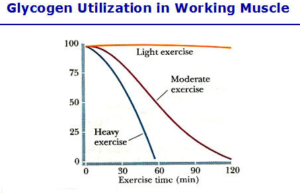 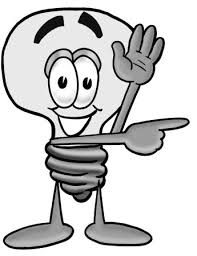 PLAN OPORAVKA
9. Kongres ZTTH, Zagreb 1. i 2. travnja NTC
10
[Speaker Notes: Važnost plana oporavka]
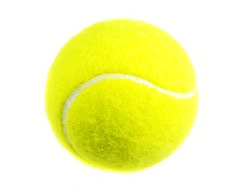 Uobičajene pogreške
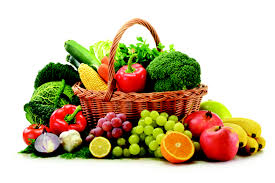 Piti puno tijekom napora ali i nakon 
gubici se nastavljaju i nakon napora, dehidracija ne pomaže obnovi glikogena, rizik od pregrijavanja
Odgađanje konzumacije hrane 
 ako se čeka više od 2 h mogućnost za oporak se smanjuje 50 %
Unos velike količine vode bez elektrolita
 razrijeđenje krvi = diuetski učinak
Piti alkohol 
Previše masti ili proteina
usporava prijenos energije i sintezu glikogena u mišićima
9. Kongres ZTTH, Zagreb 1. i 2. travnja NTC
11
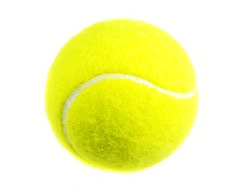 Eating for recovery
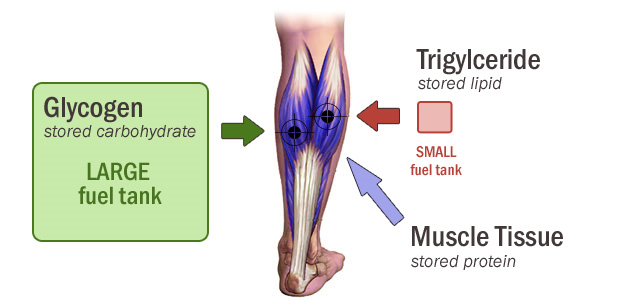 Oporavak:
 Obnova glikogena u jetri i mišićima
Nadomjestak elektrolita i vode 
Regeneracija i adaptacija nakon kataboličkog stresa
Obnova imuniteta
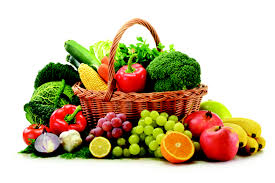 CHO
1 – 1.5 g/kg TM
Prvo se obnavlja glikogen
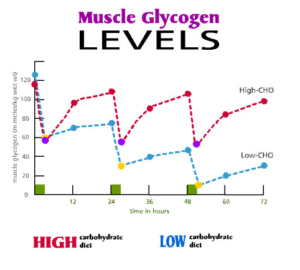 PROTEINI
Carbs:P = 4:1
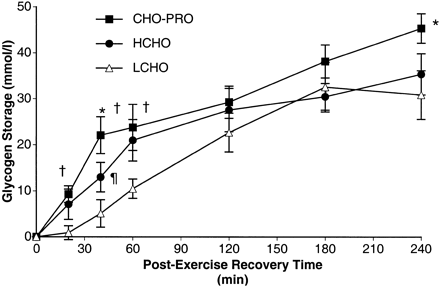 glikogen
2 h
60 min
30 min
Costill et al.; Ivy et al., 2002
9. Kongres ZTTH, Zagreb 1. i 2. travnja NTC
12
[Speaker Notes: Unos jednostavnih CHO sa visokim GI može rezultirati 50% povećanom sintezom glikogena od CHO sa nižim GI .

Paralelni unos proteina 0.2 -0.4 g/kg TM povećava sintezu 4:1
Glukoza i saaroza su 2X učinkovitije od fruktoze koja se usmjerava jetrenom a ne mišinom glikogenu
Potpuna obnova glikogena se odvija u 2 faze . 
FAZA 1 –  inzulin ovisna faza 
Obnova glikogena nakon teškog napora je ovisna o velikoj količini CHO odmah nakon napora (tipični napitci + protein ali ne masti). Visoki unos šećera povisuje razinu inzulina koja rezultira brzim punjenjem i sintezom glikogena. 
Faza 2 –faza neovisna o inzulinu
Visoki unos šećera i inzulin koji je u opticaju nisu potrebni za završnu sintezu glikogena. Potpuna obnova i pohrana zahtijevaju unos mnogog škrobnih ugljikohidrata sa niskim GI (ali u par normalnih obroka) kombiniranih sa protieinima i mastima]
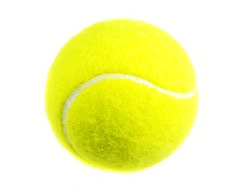 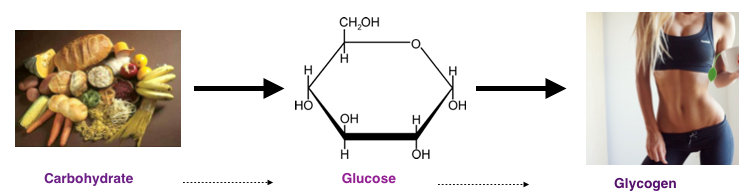 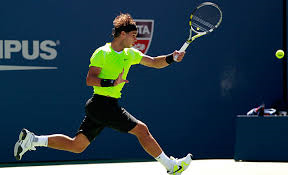 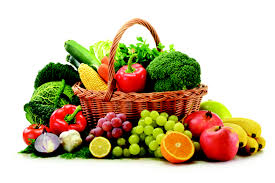 ugljikohidrati
glukoza
glikogen
9. Kongres ZTTH, Zagreb 1. i 2. travnja NTC
13
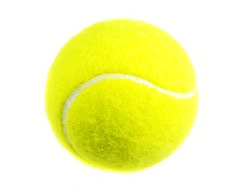 Uloga trenera i nutricionista:
Razvijati svijest o važnosti prehrane kod mladih sportaša
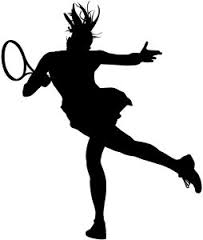 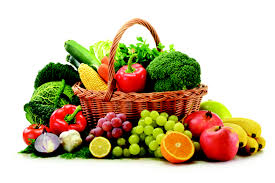 Primjer naših aktivnosti:
UPIT: 
Aktivna tenisačica, reprezentativka, 15 godina
Plan prehrane sa naglaskom na periode intezivnog treninga i turnira
Mlada djevojka u razvoju
ANALIZA
Uočene pogreške: Preveliki unos proteina u večernjim satima  opterećenje jetre i bubrega, neiskoristivost
Premali unos tekućine tijekom dana i tijekom treniranja  rizik od dehidracije 
Nedovoljan unos ugljikohidrata  nepotpuna iskorištenost energije i mišićnih zaliha glikogena
9. Kongres ZTTH, Zagreb 1. i 2. travnja NTC
14
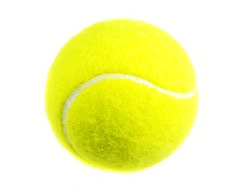 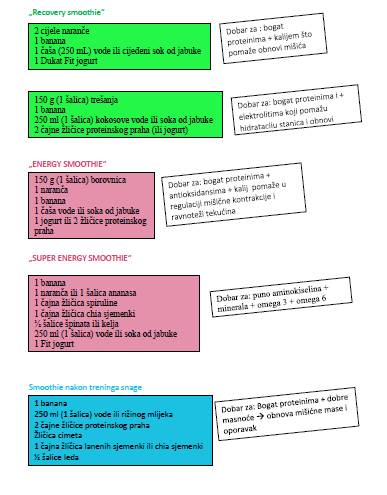 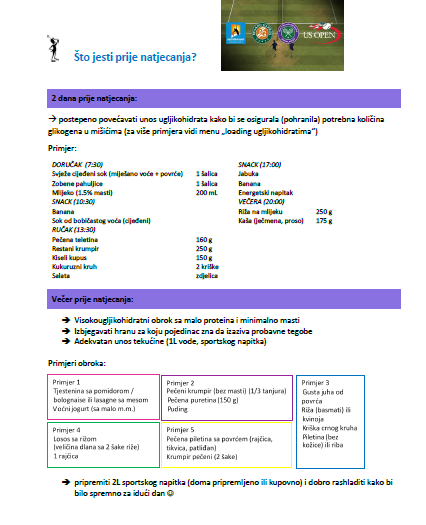 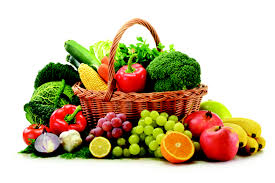 AKCIJA
Detaljan plan prehrane prije/tijekom/poslije natjecanja
Regulacija unosa makronutrijenata
Smjernice za pravilan unos tekućine i elektrolita
Primjeri jelovnika i recepata
Smjernice za unos namirnica sa dokazanim ergogenim djelovanjem
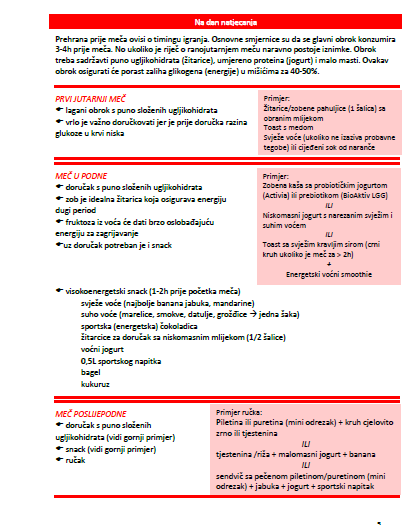 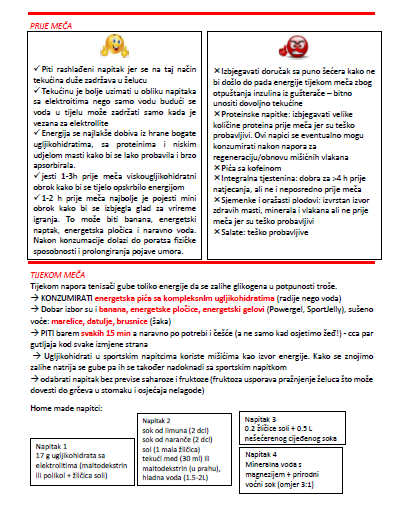 9. Kongres ZTTH, Zagreb 1. i 2. travnja NTC
15
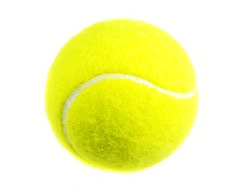 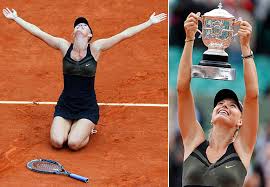 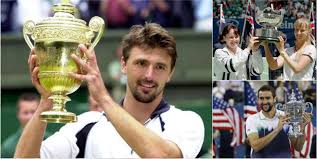 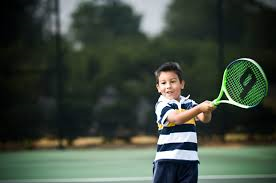 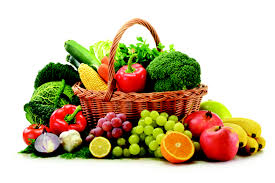 HVALA NA PAŽNJI
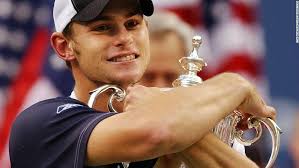 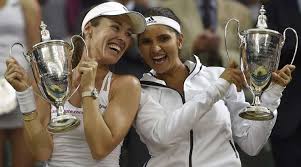 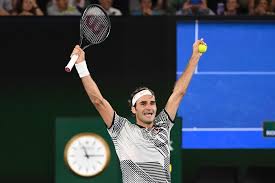 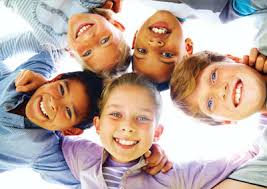 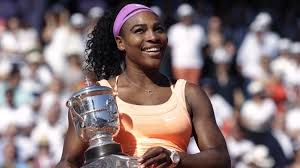 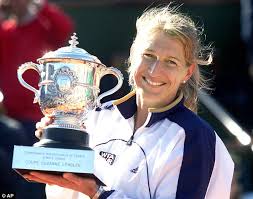 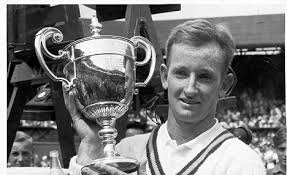 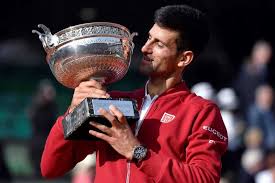 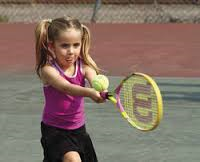 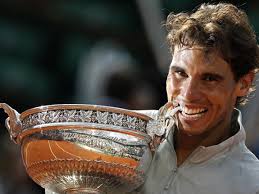 9. Kongres ZTTH, Zagreb 1. i 2. travnja NTC
16